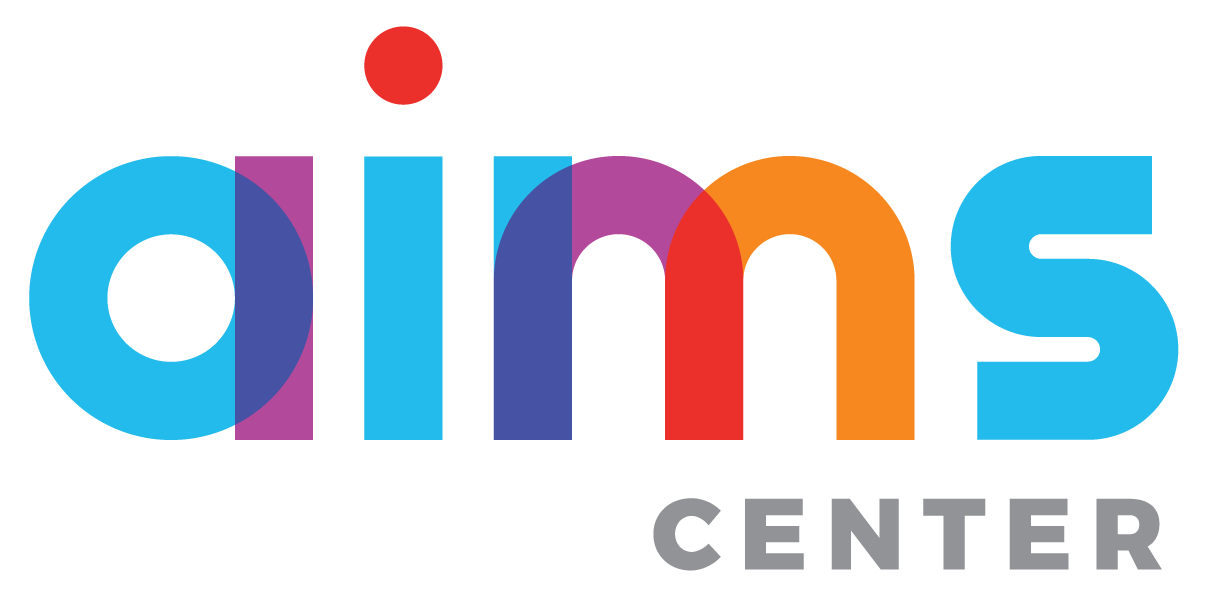 BUBBLE ART
GRADES K+
MATERIALS
Water 
Dish soap 
Cups or little bowlsfor mixing
Straws 
Paper
Paint or food coloring
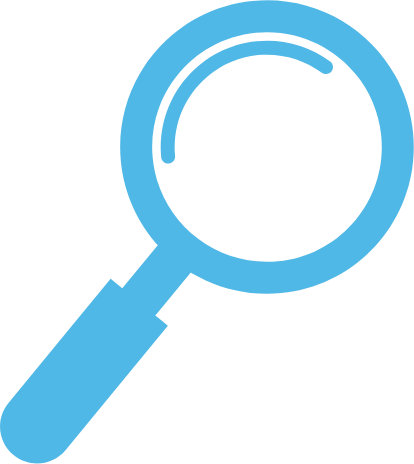 OBSERVE
Allow children to explore the bubble mixture. What happens when they blow into solution with the straw? What does the paint do to the bubbles?
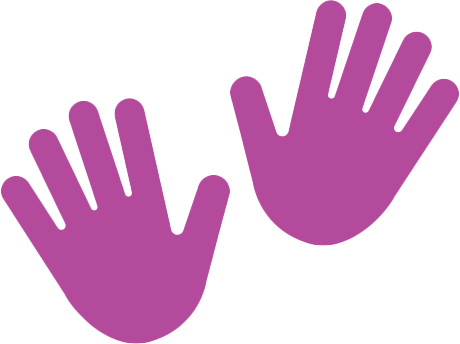 CREATE
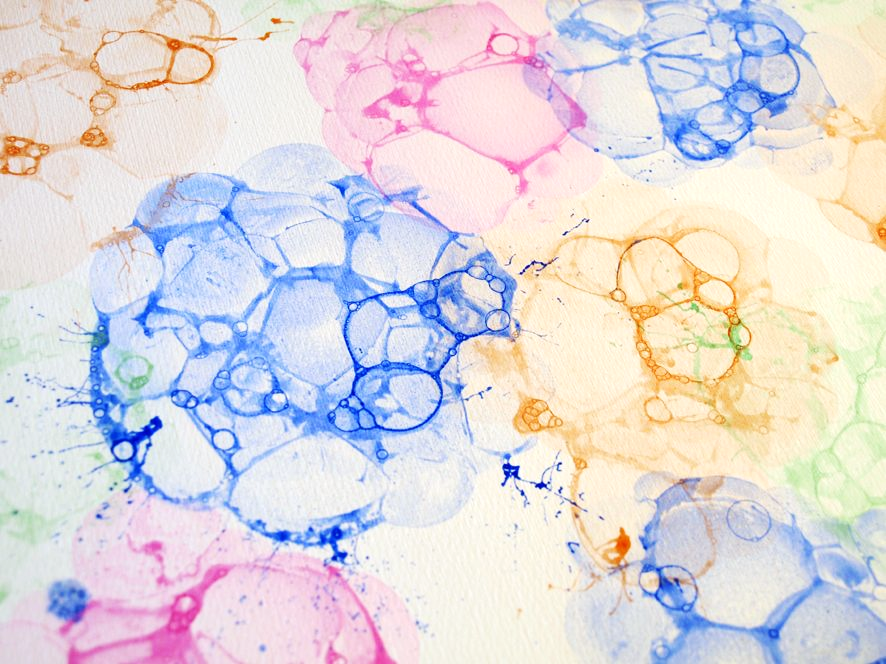 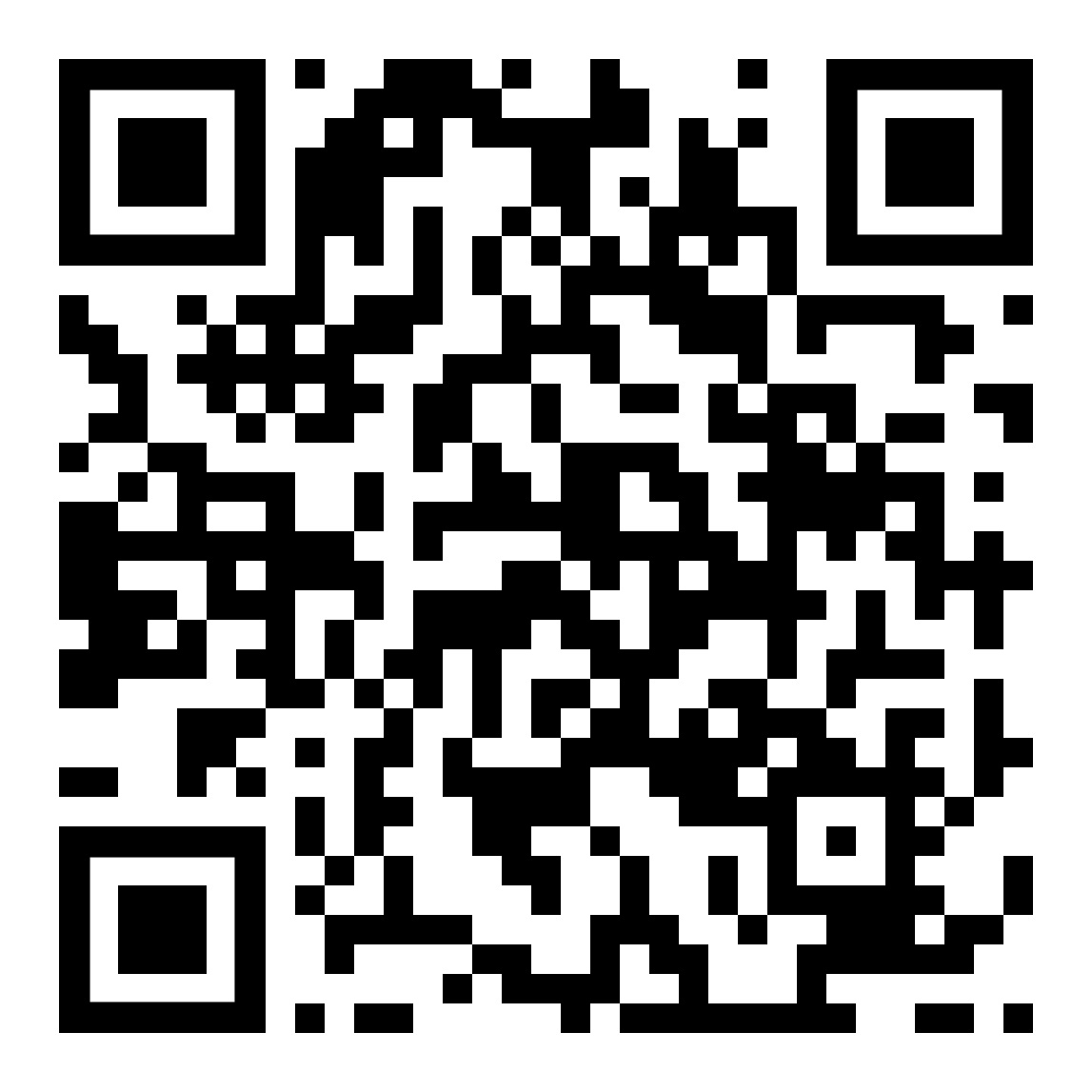 Using the bubble mixture in multiple bowls, add different colors of paint. Have the child blow bubbles into the bowl using the straw. Press the paper into the bubbles and see what you create.
Scan the QR code or search DIY Soap Bubble Arton YouTube for a video tutorial.
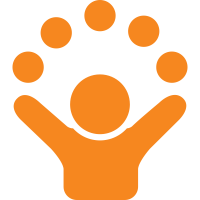 PLAY
After making the first piece of art, continue to explore different designs, color mixtures, or bubble solutions.
@AIMSED
AIMSCENTER.ORG
@AIMSCENTER
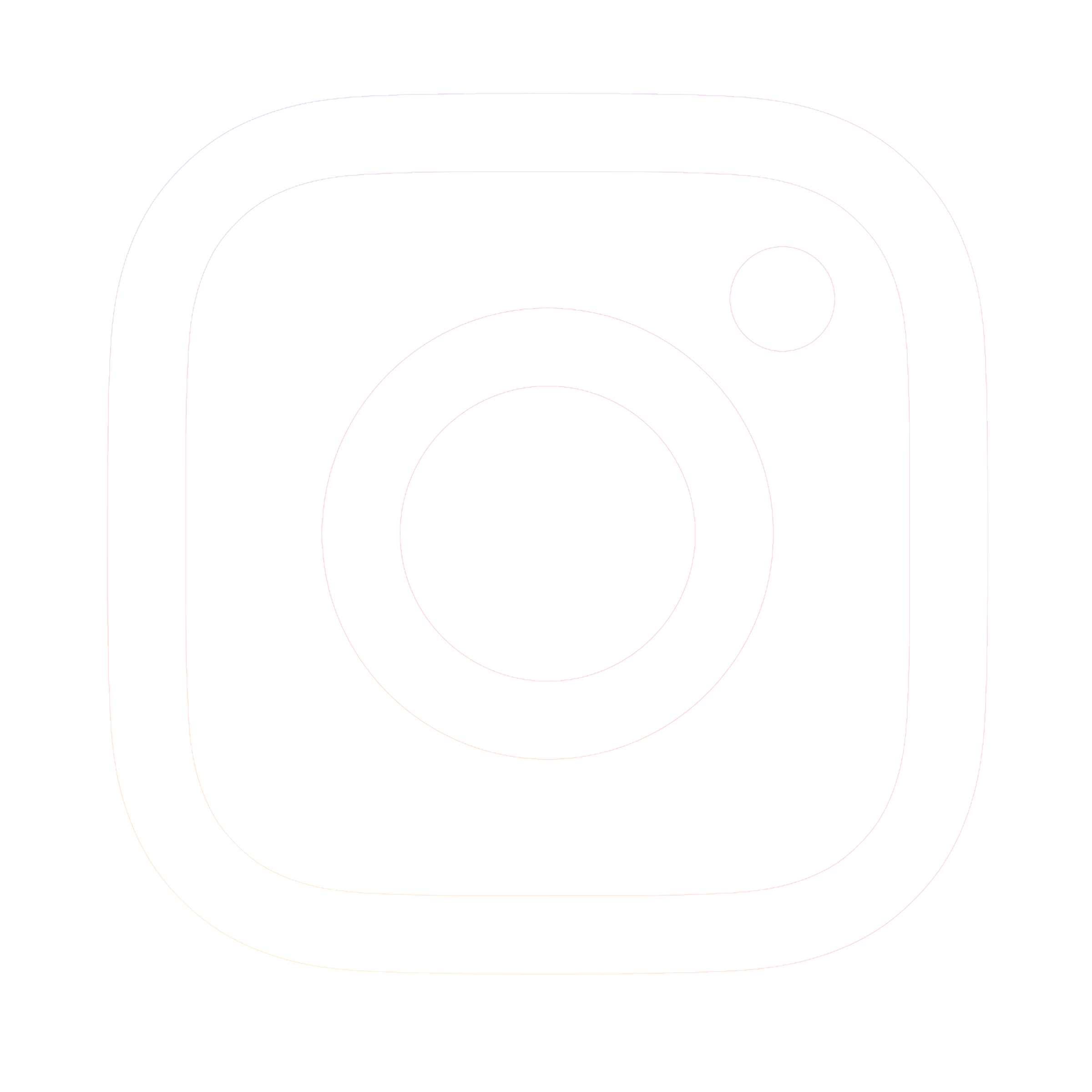 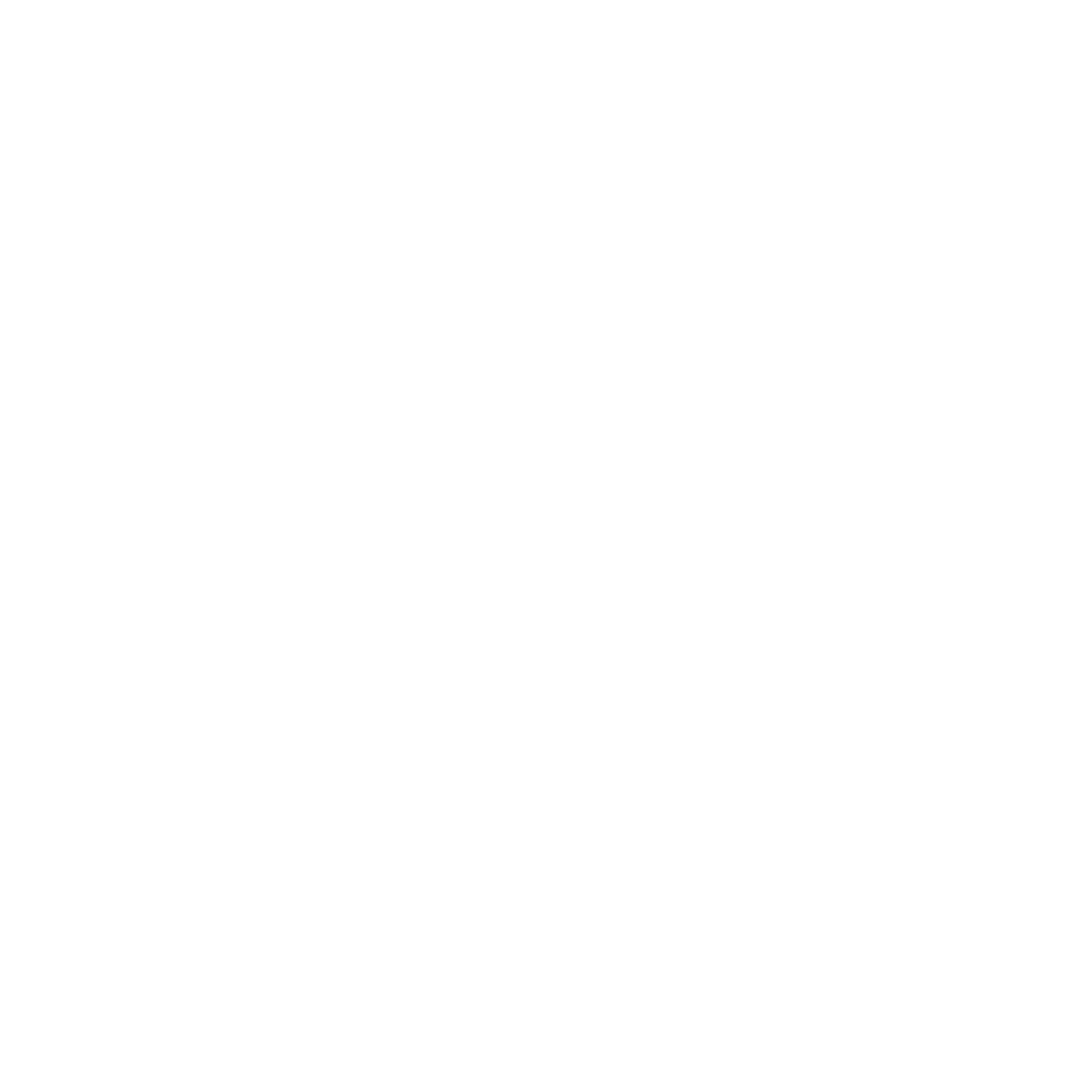 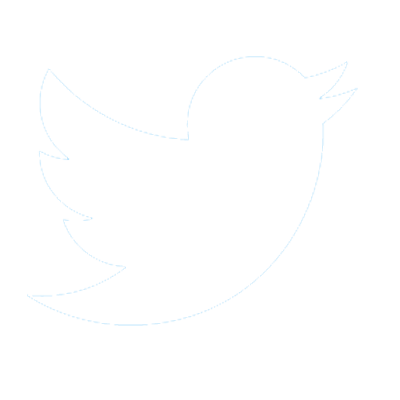 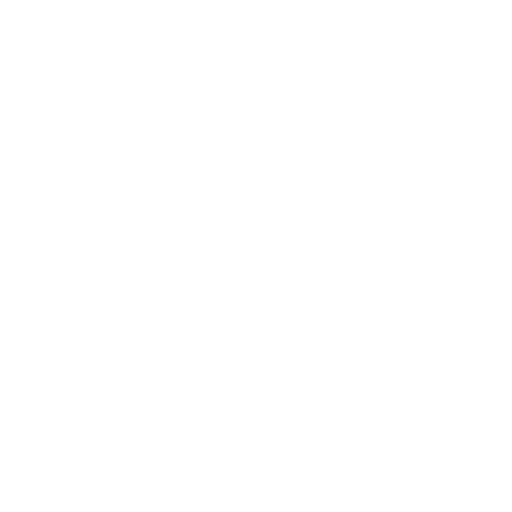 [Speaker Notes: English]
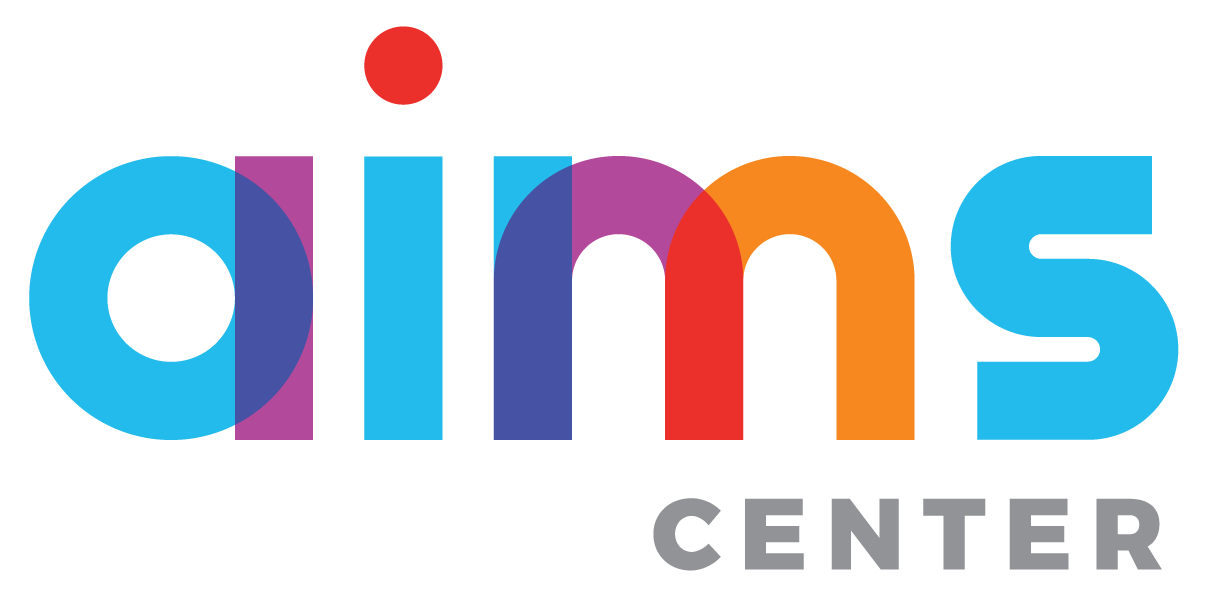 ARTE DE BURBUJAS
GRADES K+
Jabón para platos
Pintura o colorante para alimentos
Recipientes pequeños para mezclar
MATERIALES
Agua
Popotes
Papel
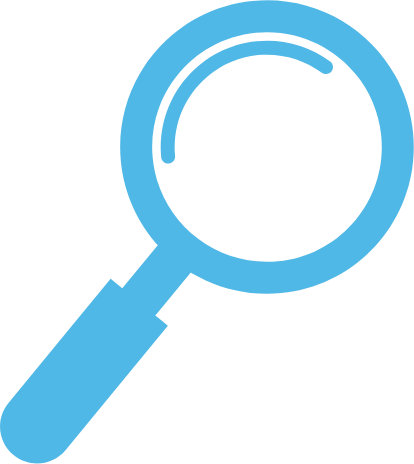 OBSERVAR 
Permita que los niños exploren la mezcla de las burbujas. ¿Qué sucede cuando soplan en la solución con un popote? ¿Qué le hace la pintura a las burbujas?
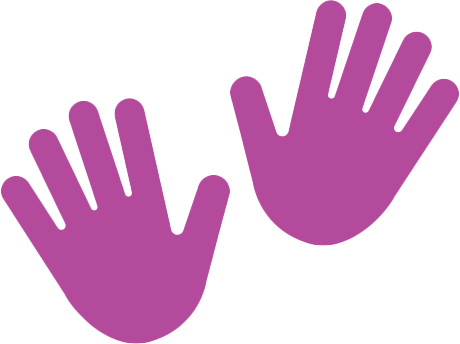 CREAR
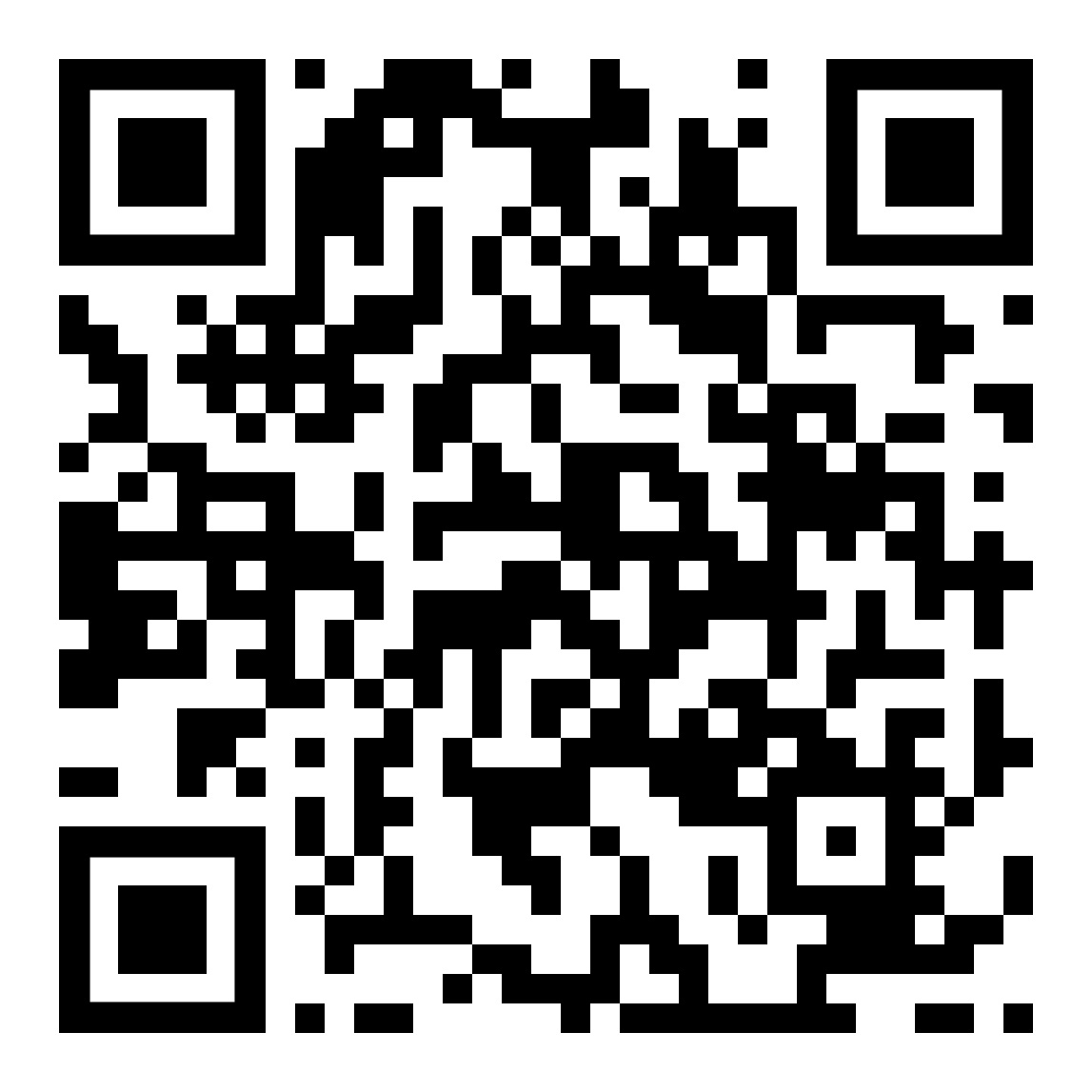 Usando la mezcla de burbujas en varios recipientes, agregue diferentes colores de pintura. Haga que el niño sople burbujas en el recipiente con un popote. Presiona el papel en las burbujas y mira lo que puedes crear.
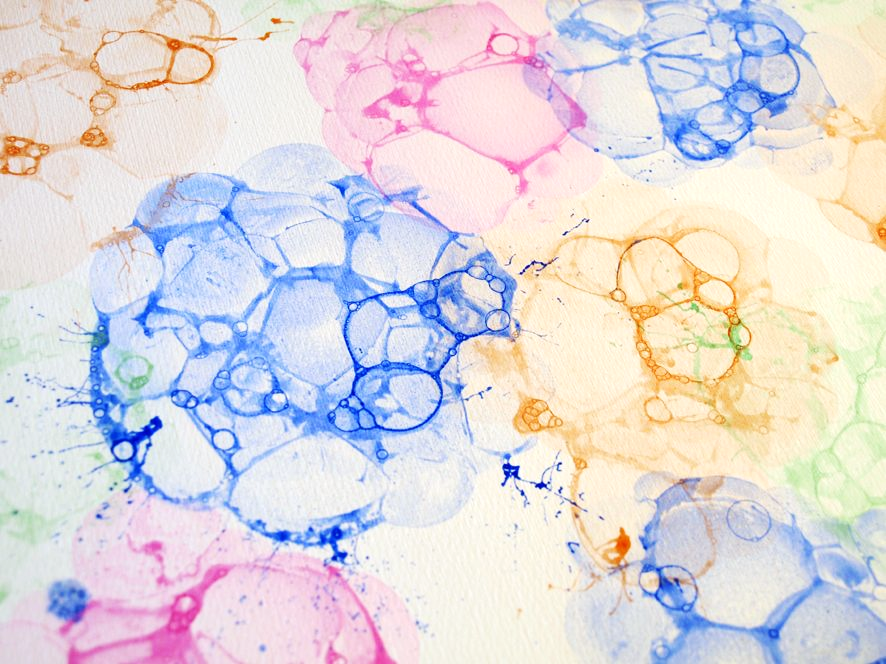 Escanee el código QR o busque DIY Soap Bubble Art en YouTube para ver un video tutorial.
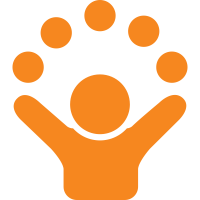 JUGAR
Después de hacer la primera obra de arte, continúe explorando diferentes diseños, mezclas de colores o soluciones de burbujas.
@AIMSED
AIMSCENTER.ORG
@AIMSCENTER
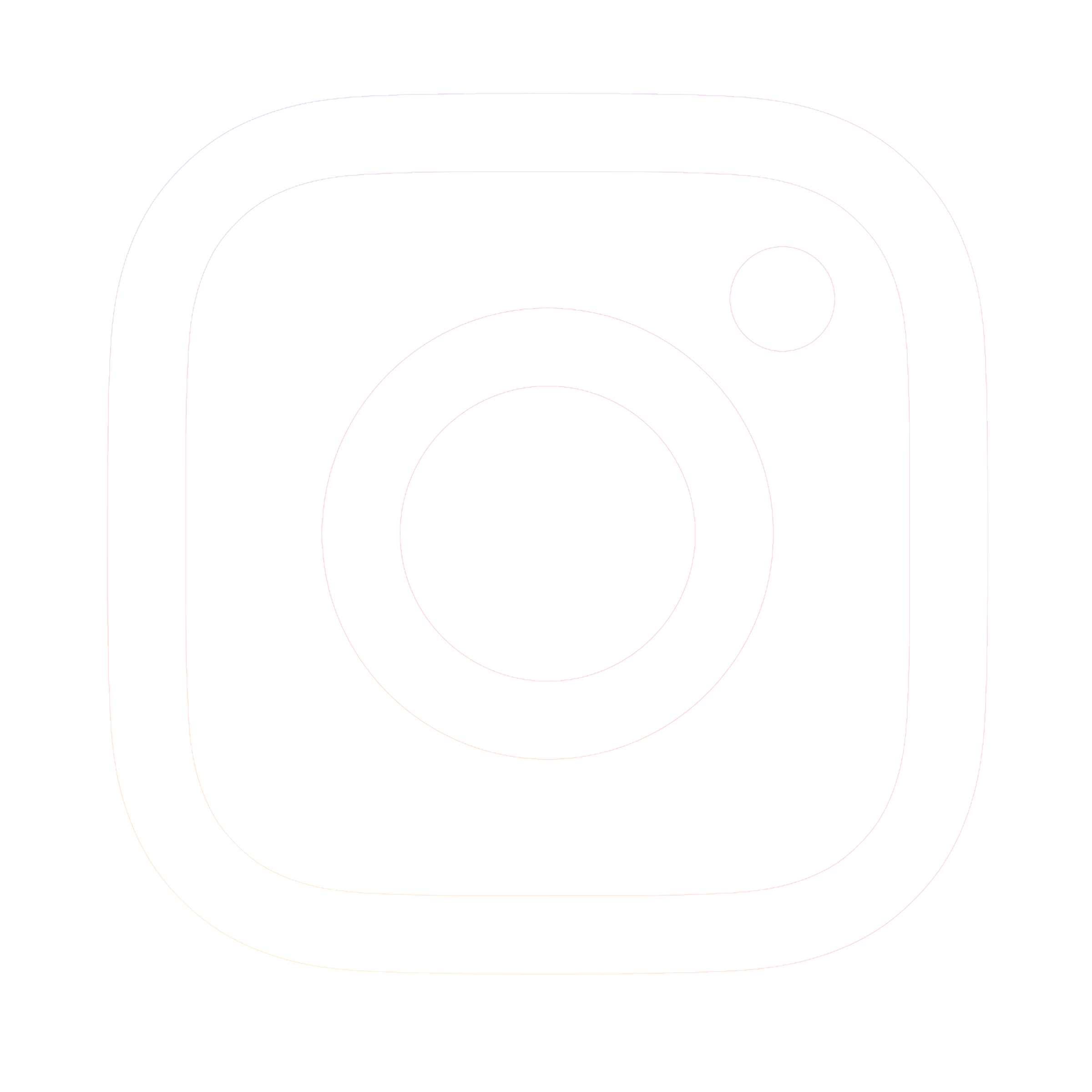 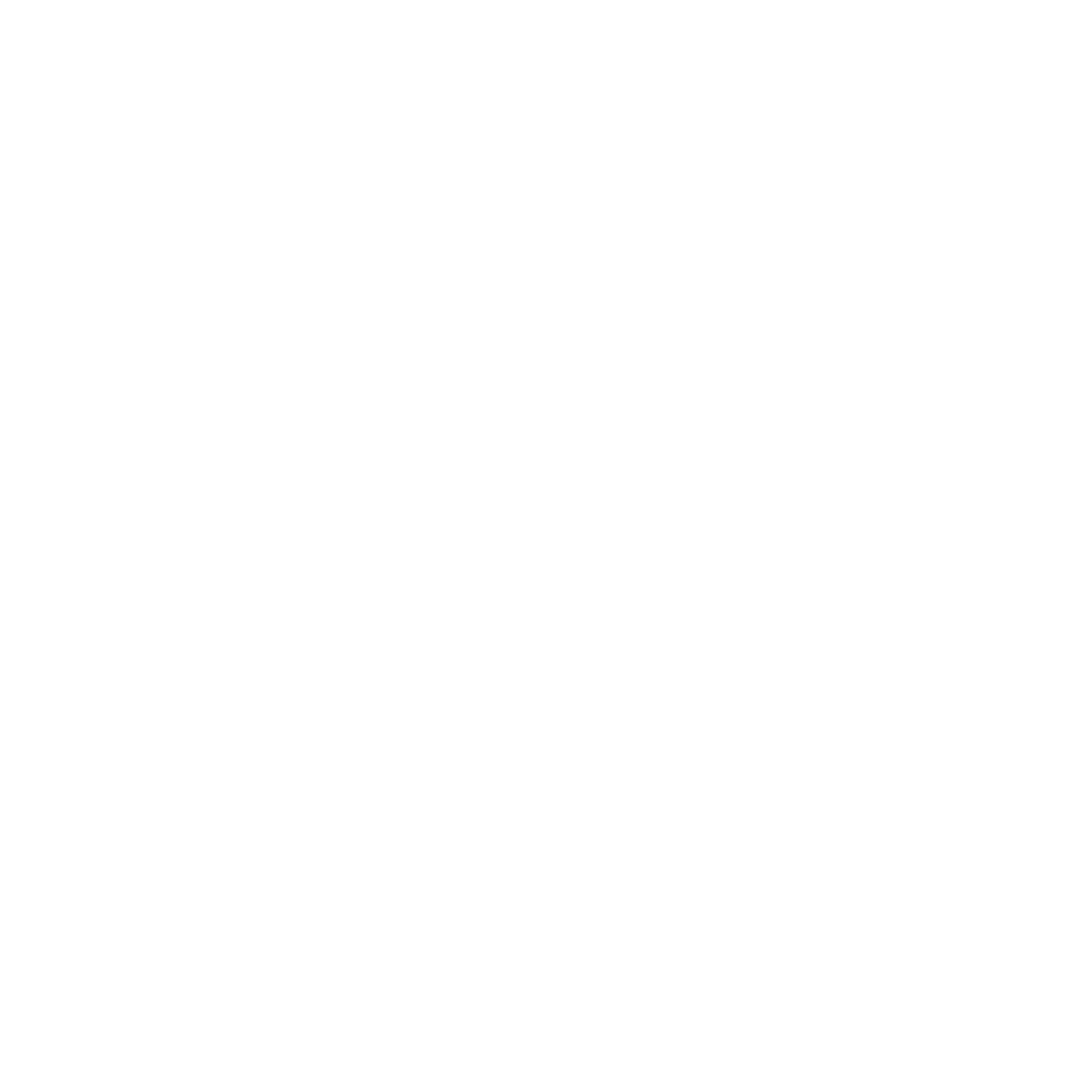 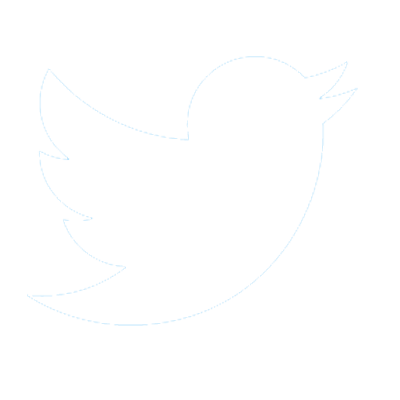 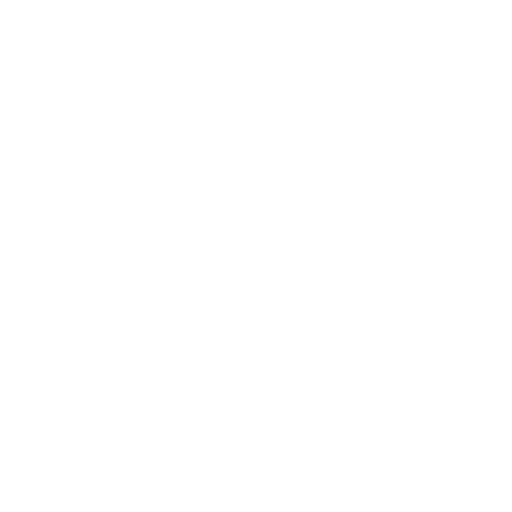 [Speaker Notes: Spanish]